Geocamb, funded by the 
Belgian Science Policy (Belspo)
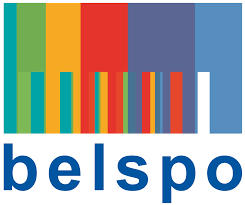 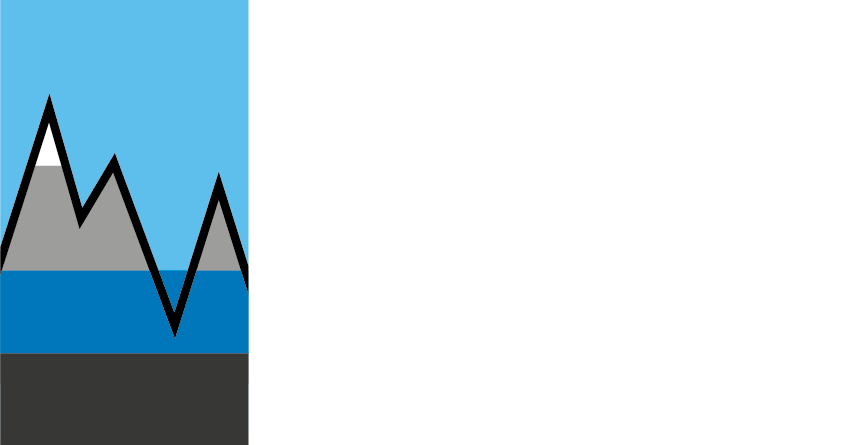 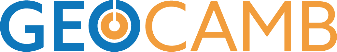 Studying interactions of five adjacent Aquifer Thermal Energy Storage (ATES) systems in Cenozoic and Palaeozoic aquifers in Brussels (Belgium)
C. De Paoli, Ph.Orban, M. Agniel, E. Petitclerc,Th. Duren, J. Peret, A. Dassargues
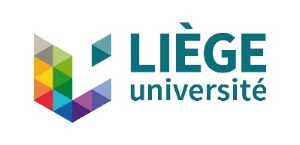 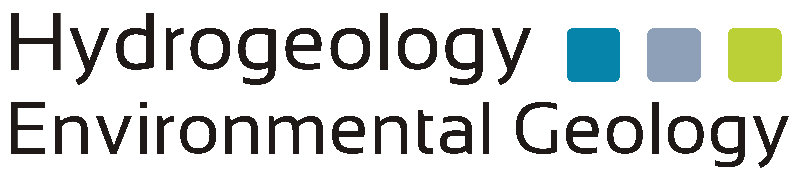 The underground… a source of energy/storage
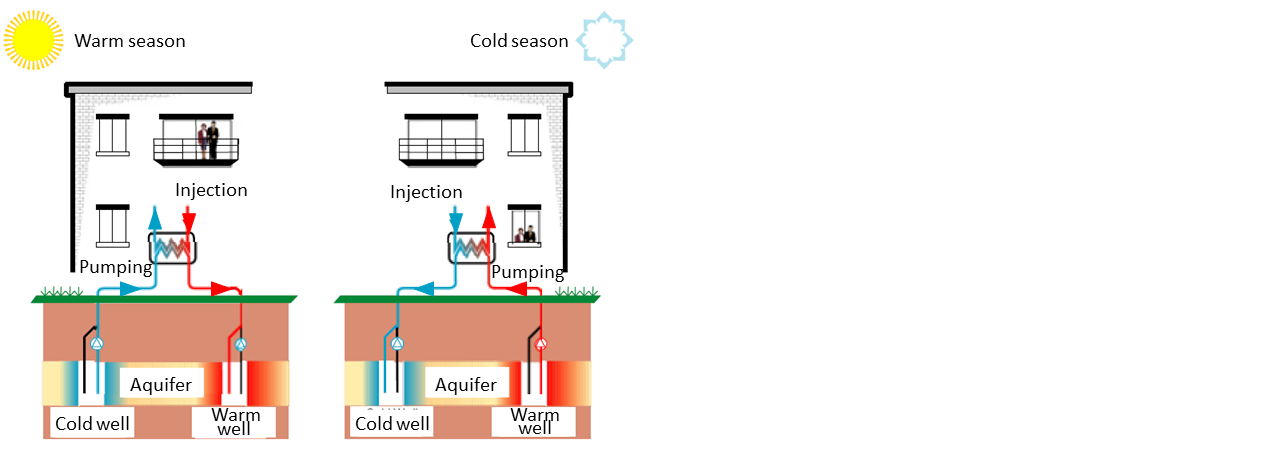 geothermal systems are important for decarbonizing the heating/cooling of buildings
open loop geothermal systems
efficient for high power demand
P proportional to the water flow rate Q large pumping rate needed
need of long-term efficiency
what are the interactions between adjacent systems?
From Hoegaerden & Hagedoorn, 2007
2
[Speaker Notes: While the closed loop systems only use conduction between bedrock and pipes, open loop system use directly water pumped from the underground. It can thus benefit from of the high heat capacity of the groundwater. But, as the power of the system is proportional to the flow rate of water, these systems have to  be installed in aquifer where the hydraulic conductivity of the media is high enough. Unfortunately, these aquifers are generally used for other uses and this can generate water use conflicts]
Case study: Tour & Taxi site
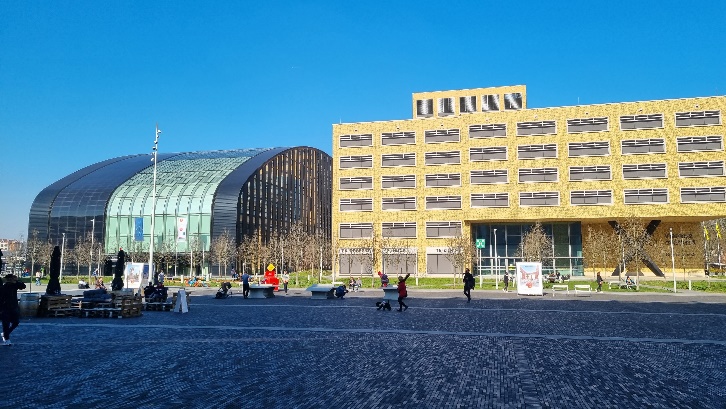 2
1
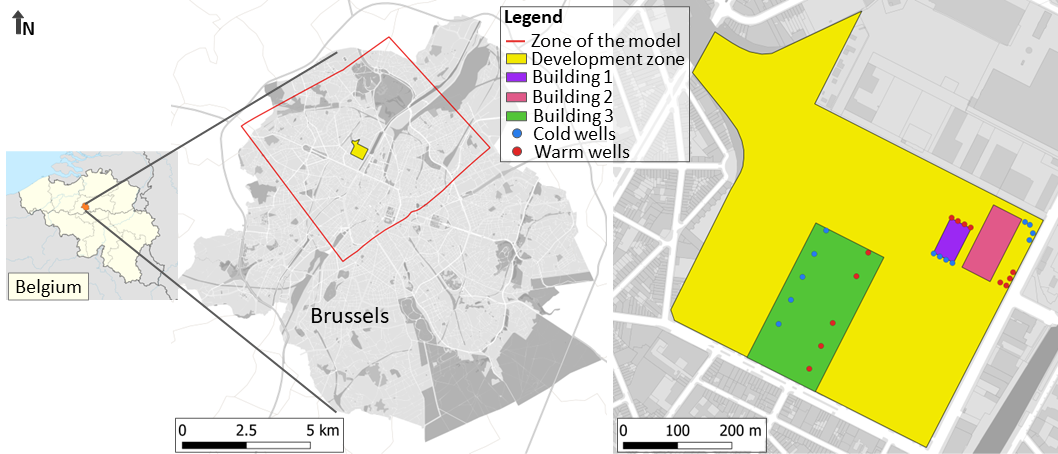 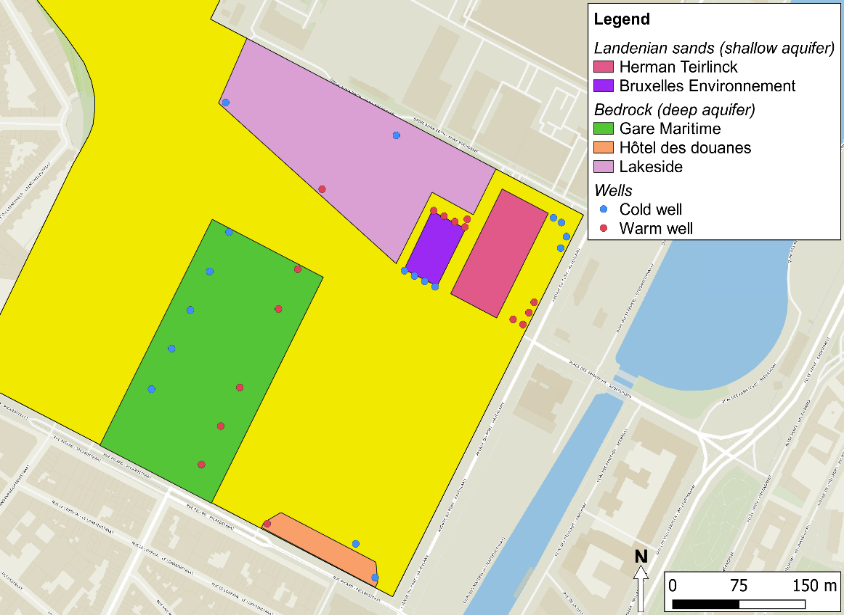 Shallow aquifer
5
1
2
Deep aquifer
3
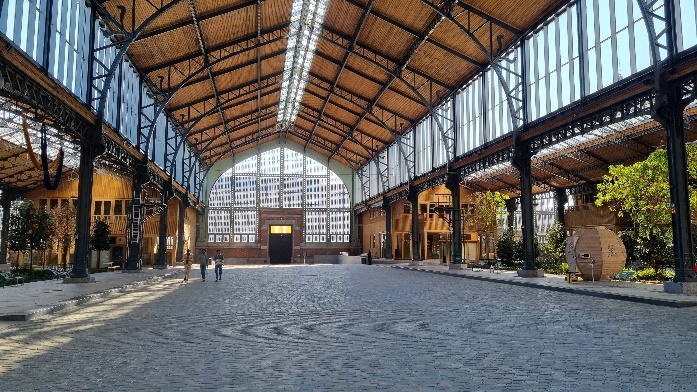 4
3
3
Methodology : Compilation of data
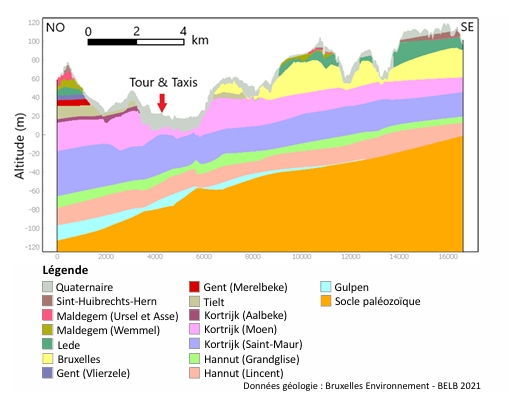 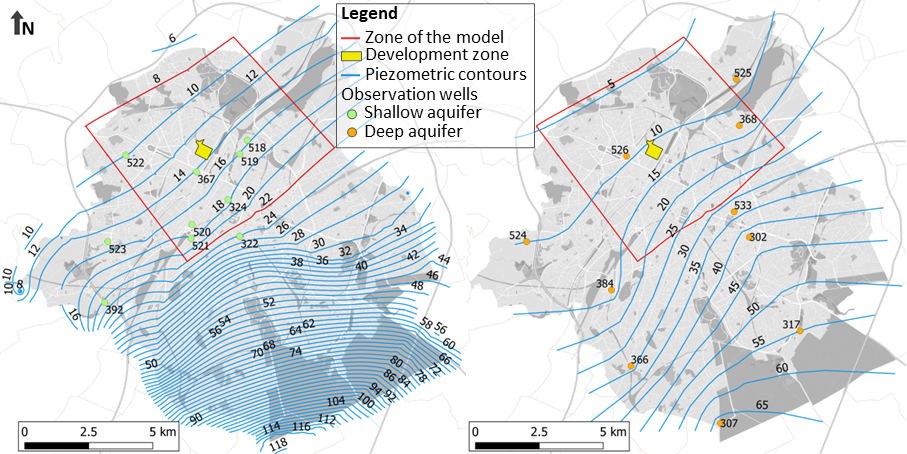 4
Methodology: Transient state 3D groundwater flow and heat transfer model
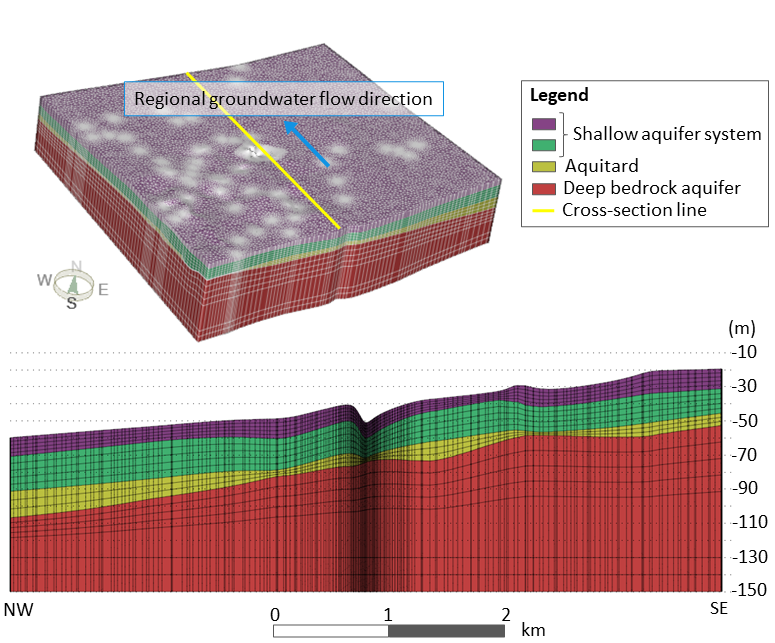 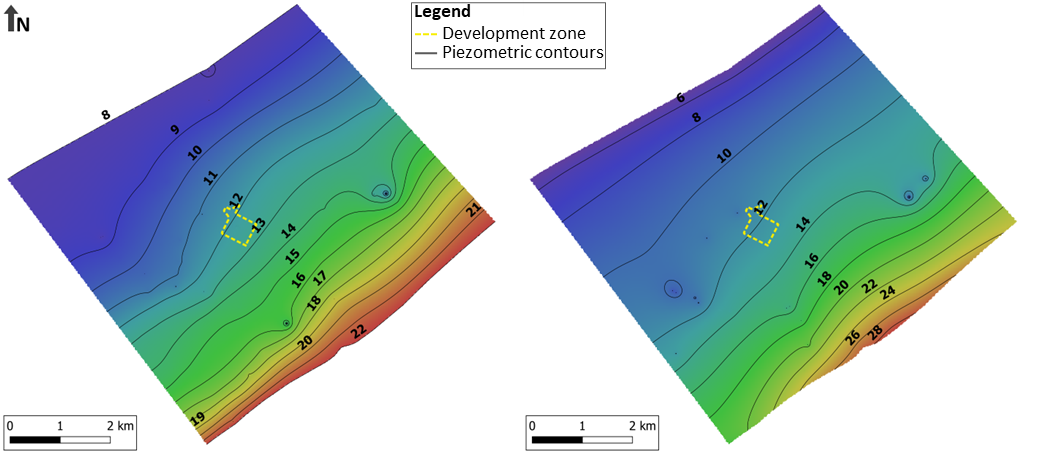 Feflow: 20 layers of 62,421 elements each
5
ATES main characteristics: Building 1 – based on historical data
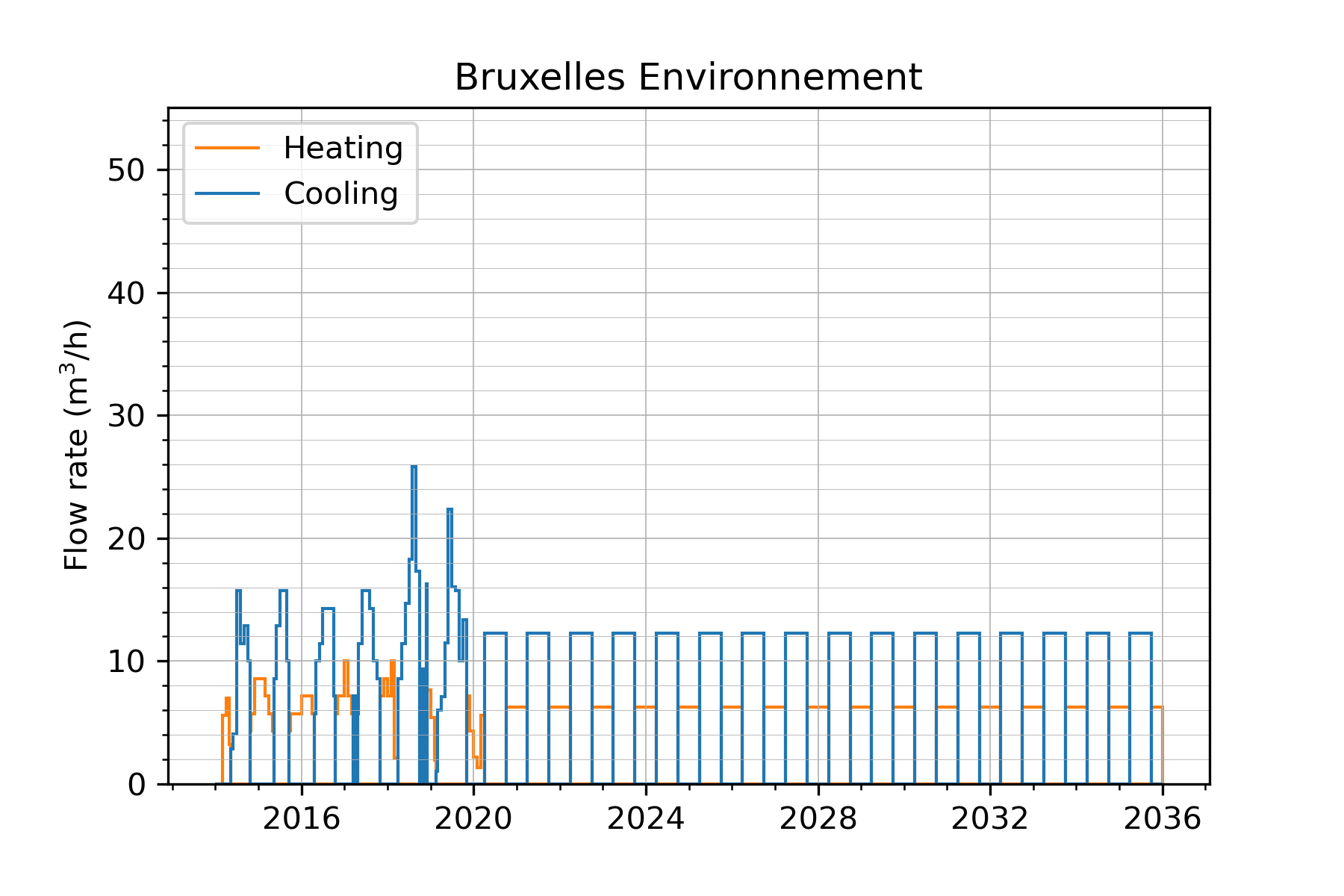 Heating : October 1st – March 31st
Cooling : April 1st – September 30th

Start :      1 March 2014
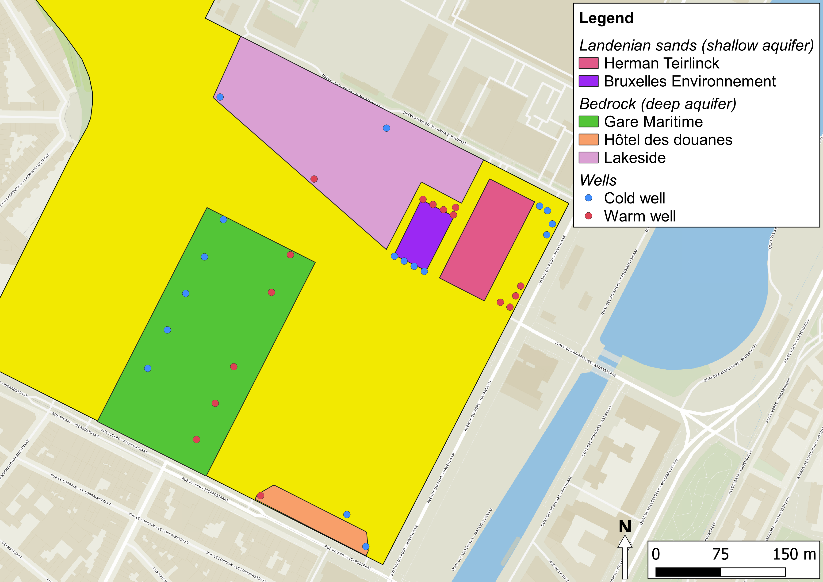 1
6
ATES main characteristics: Building 2 – based on historical data
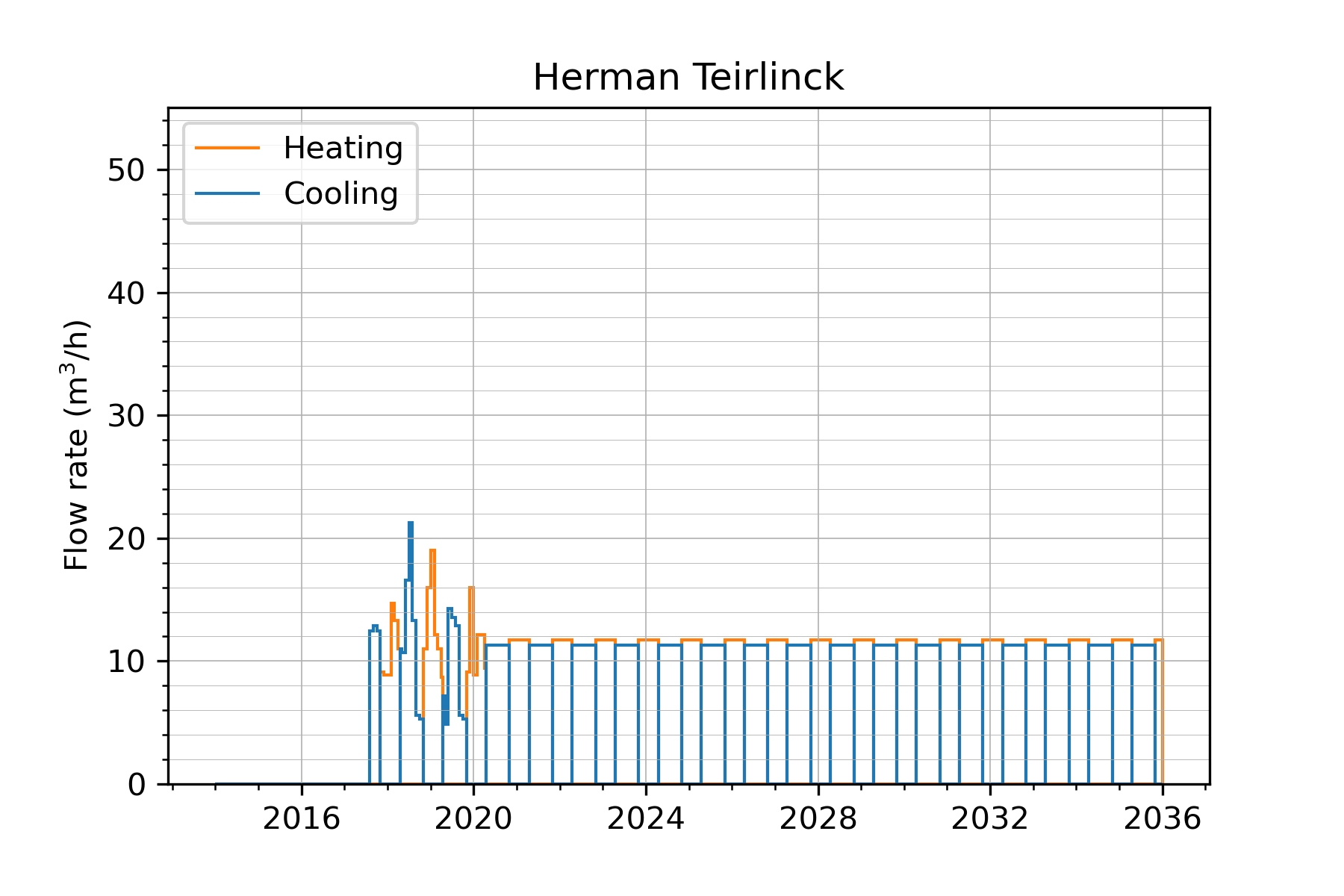 Heating : November 1st – April 15th
Cooling : April 16th – October 31st

Start :     1 August 2017
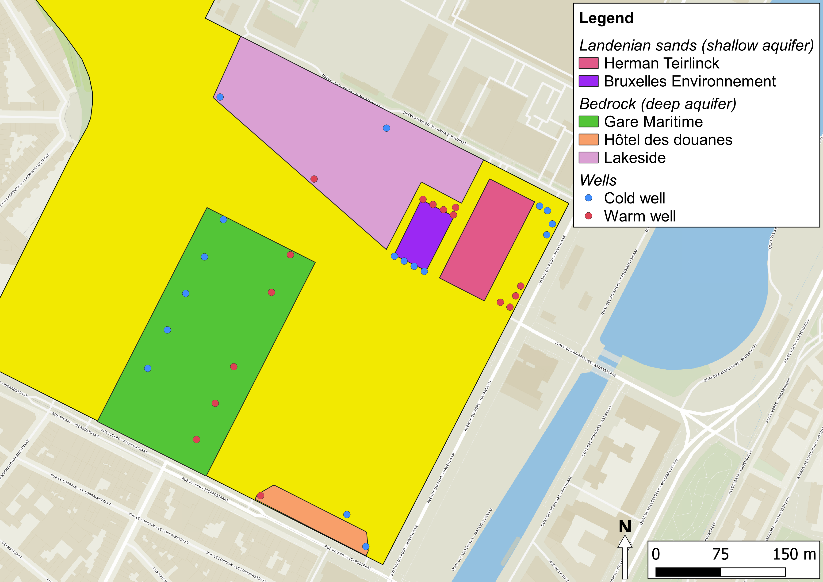 2
7
ATES main characteristics: Building 3 – based on historical data
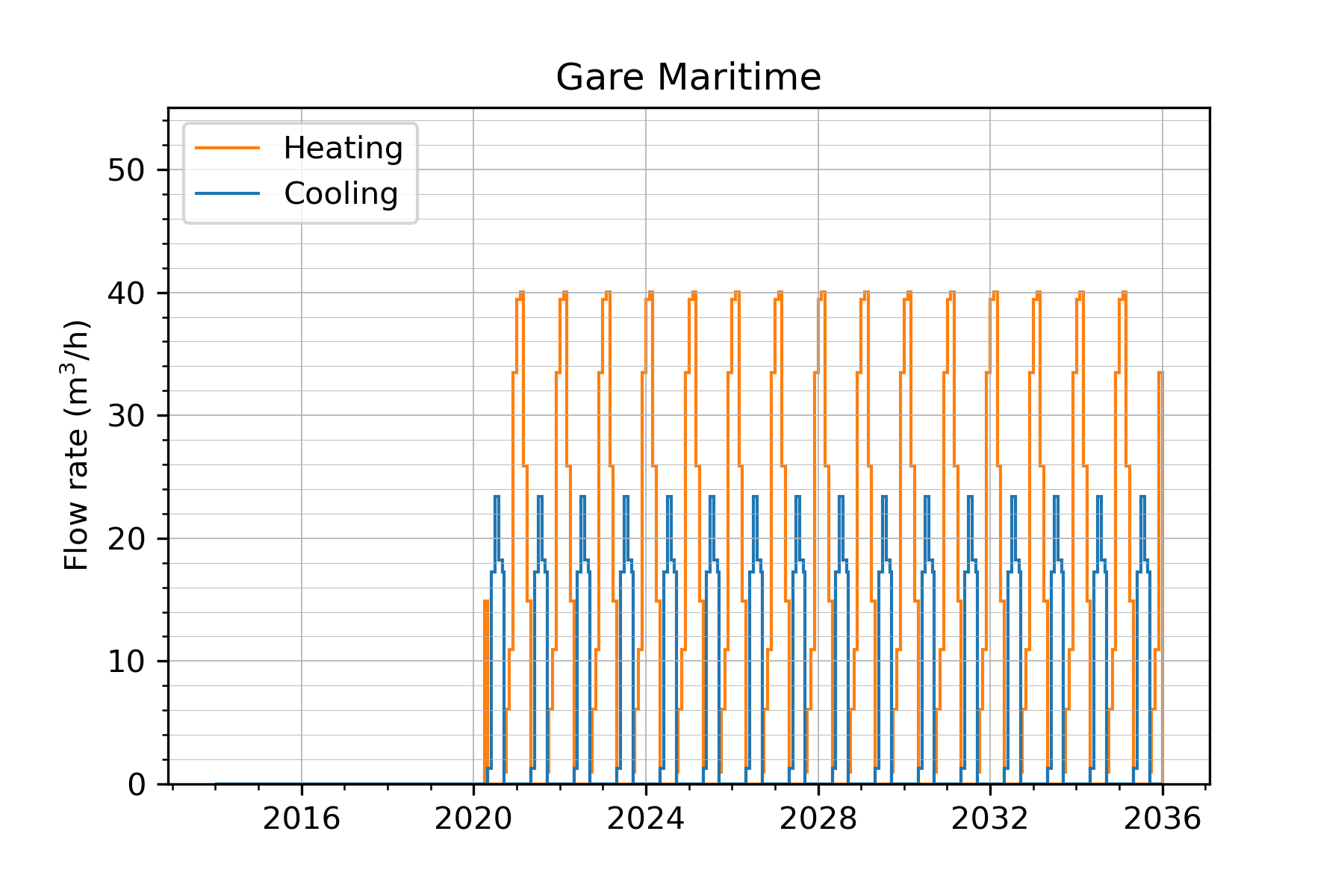 Heating : September 15th – March 31st
Cooling : April 1st – September 14th

Start :    1 April 2020
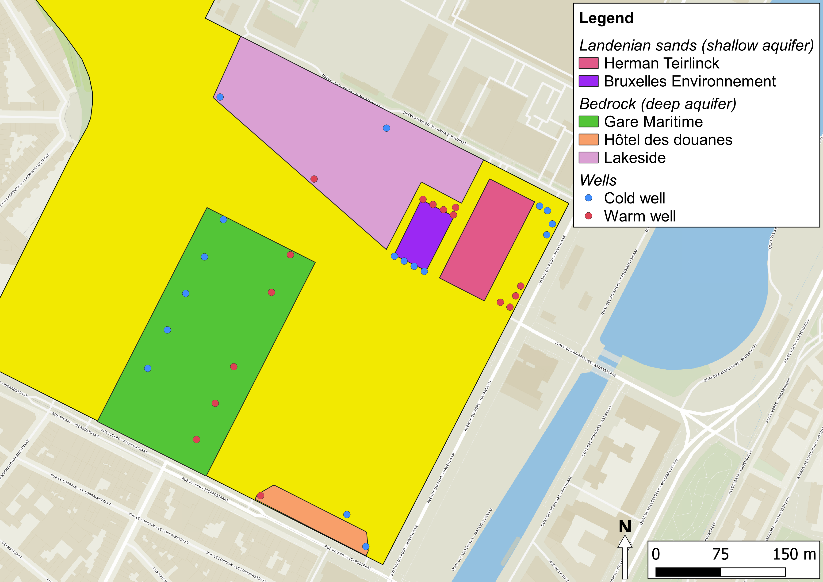 3
8
[Speaker Notes: hybrid (housing, offices, and retail space) building with large halls, more heating than cooling]
ATES main characteristics: Building 4 – Scenario 1
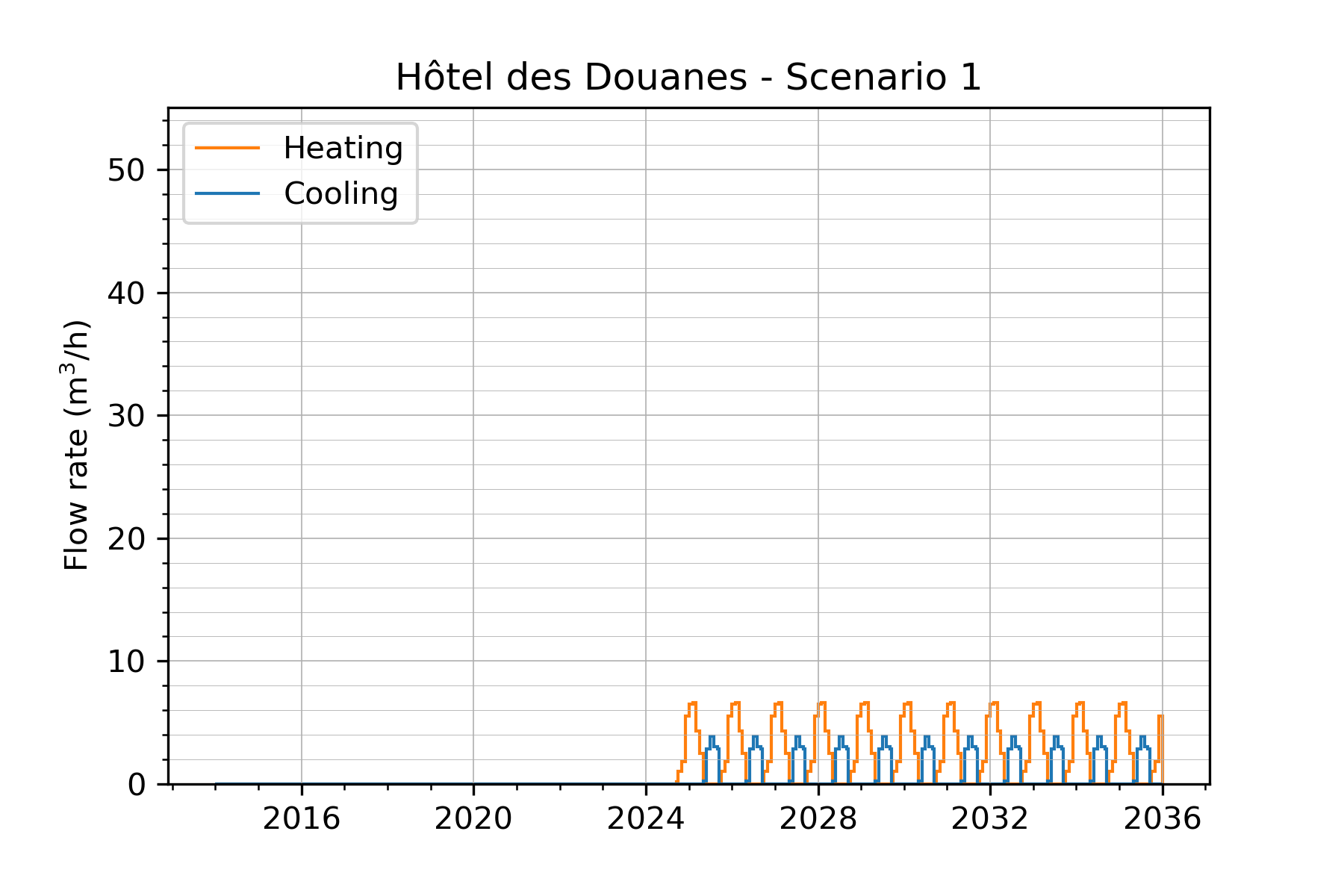 Heating : September 15th – March 31st
Cooling : April 1st – September 14th
Scenario1 : Same demand/surface as building 3
Start :    1st October 2024
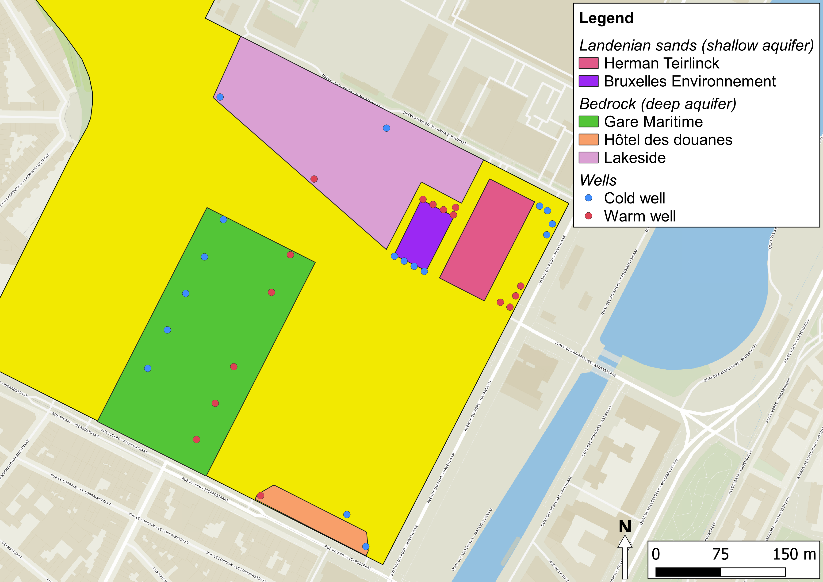 4
9
[Speaker Notes: Scenario 1: same demand/surface as in Gare Maritime (building 3) that is an hybrid (housing, offices, and retail space) building with large halls.]
ATES main characteristics: Building 4 – Scenario 1
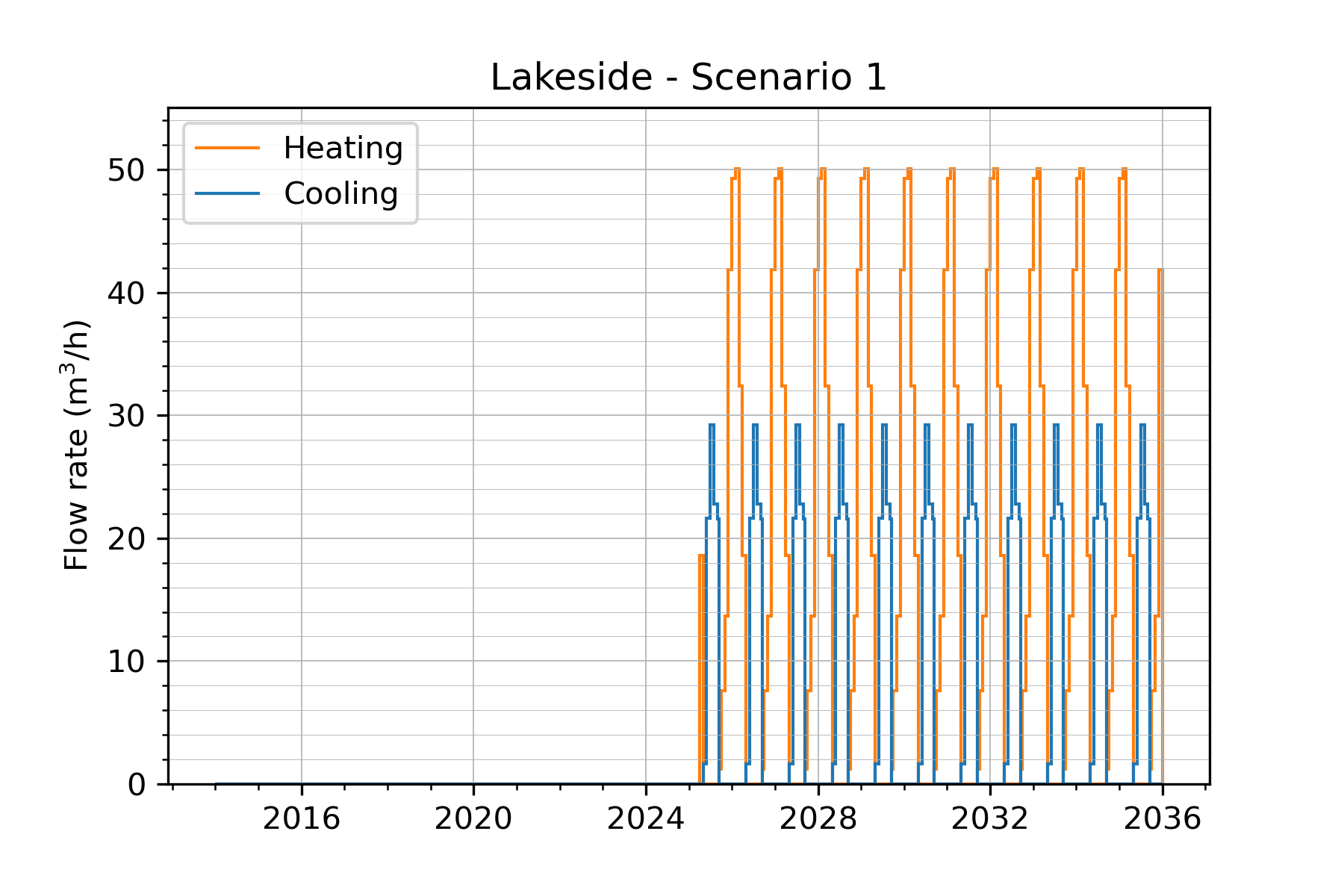 Heating : September 15th – March 31st
Cooling : April 1st – September 14th
Scenario1 : Same demand/surface as building 3
Start :    1st April 2025
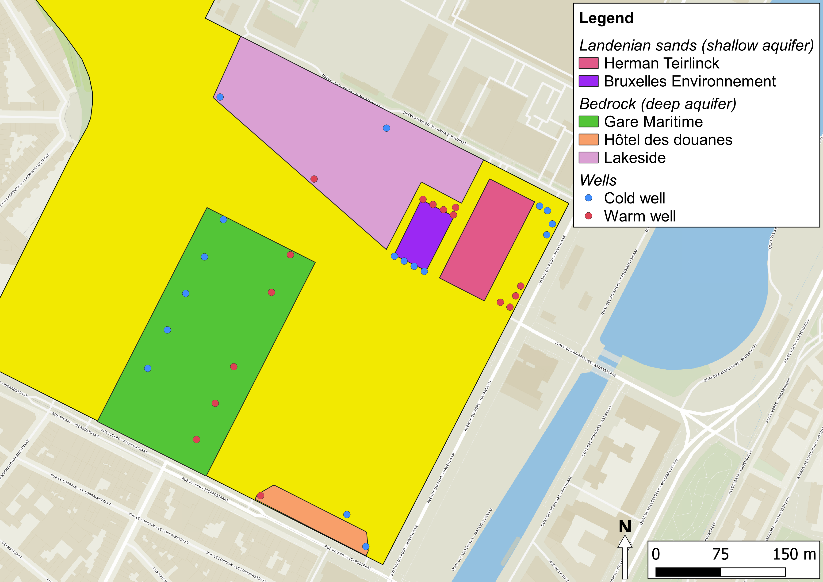 5
10
[Speaker Notes: Scenario 1: same demand/surface as in Gare Maritime (building 3) that is an hybrid (housing, offices, and retail space) building with large halls. Gare Maritime : 40 000 m²
Hôtel des Douanes : 6 625 m²
Lakeside (utilisation mixte) : 50 000 m²]
Temperature evolution in the hot and cold wells
Scenario 1: shallow aquifer
Building 1
Building 2
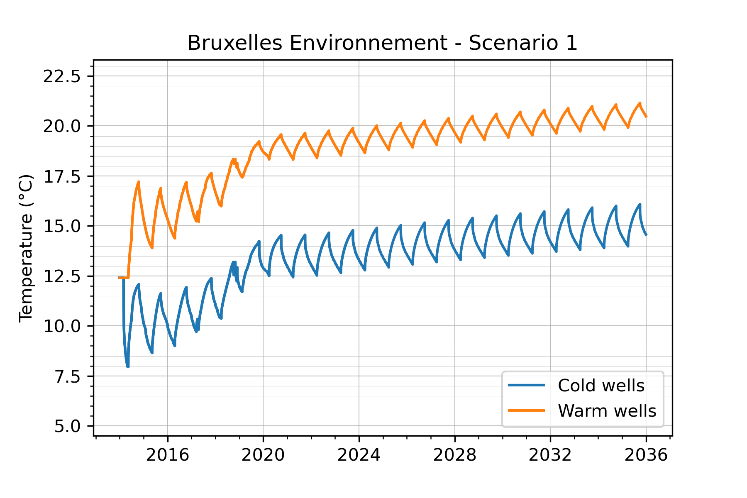 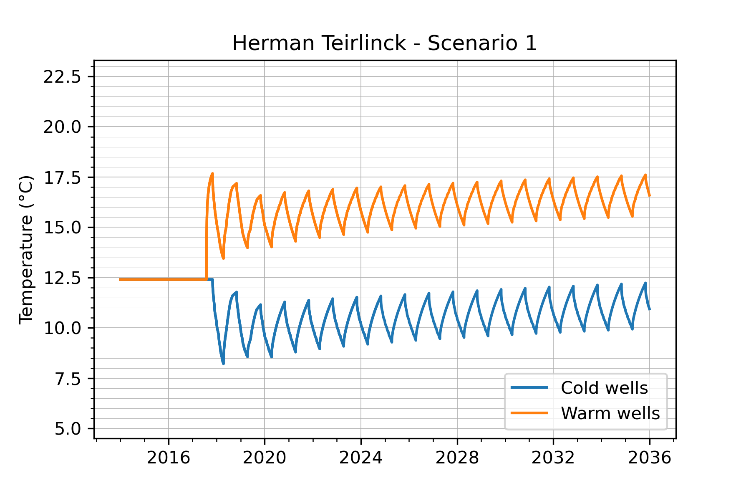 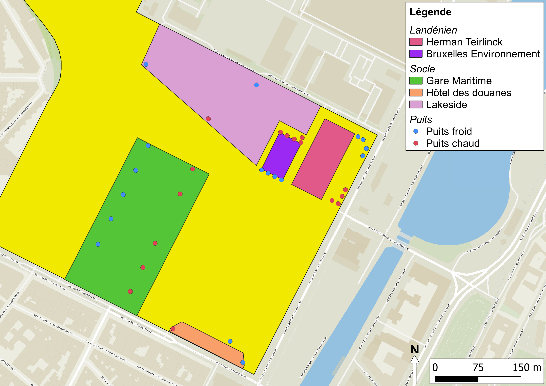 5
1
2
3
Scenario 1: deep aquifer
4
Building 4
Building 3
Building 5
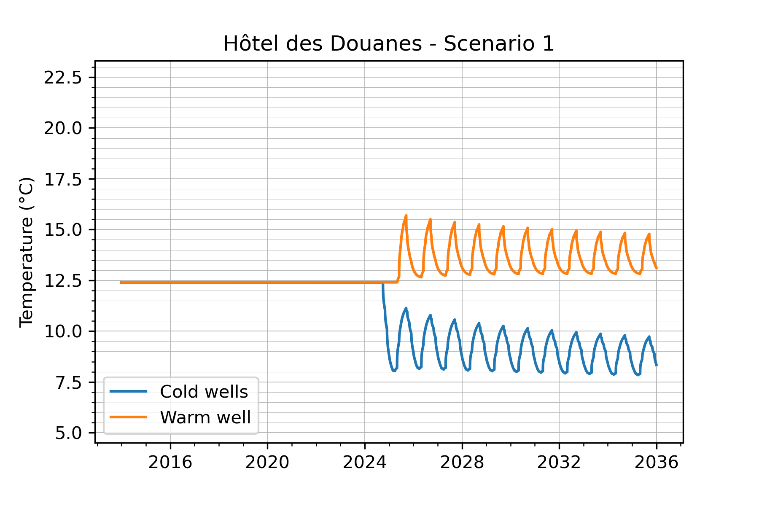 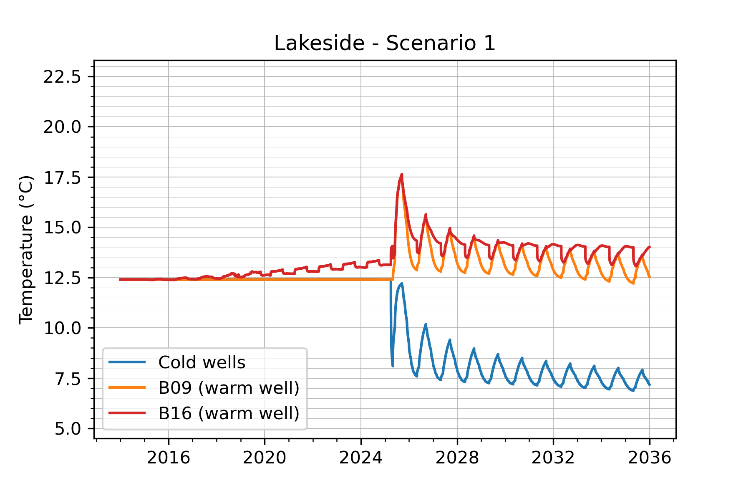 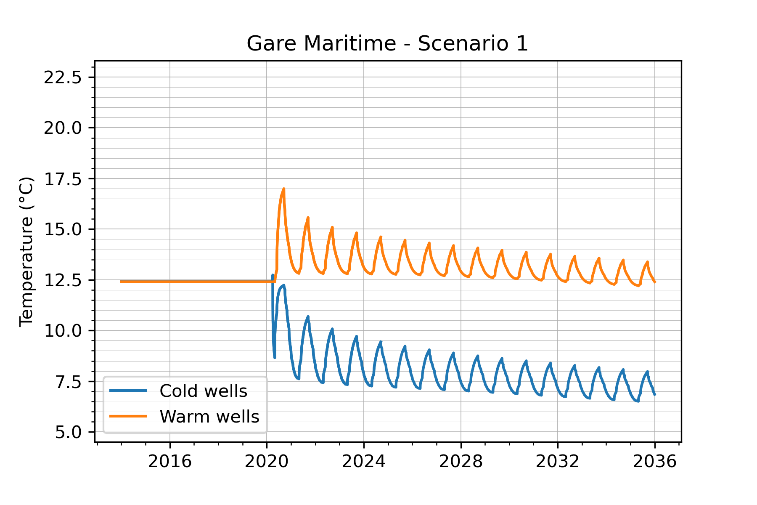 11
[Speaker Notes: B16 is very close to the warm wells of Building 1 but in the deep aquifer]
Hot and cold plumes in the shallow aquifer – Scenario 1
after 10 years of operating building 5 (2035)
End of winter
End of summer
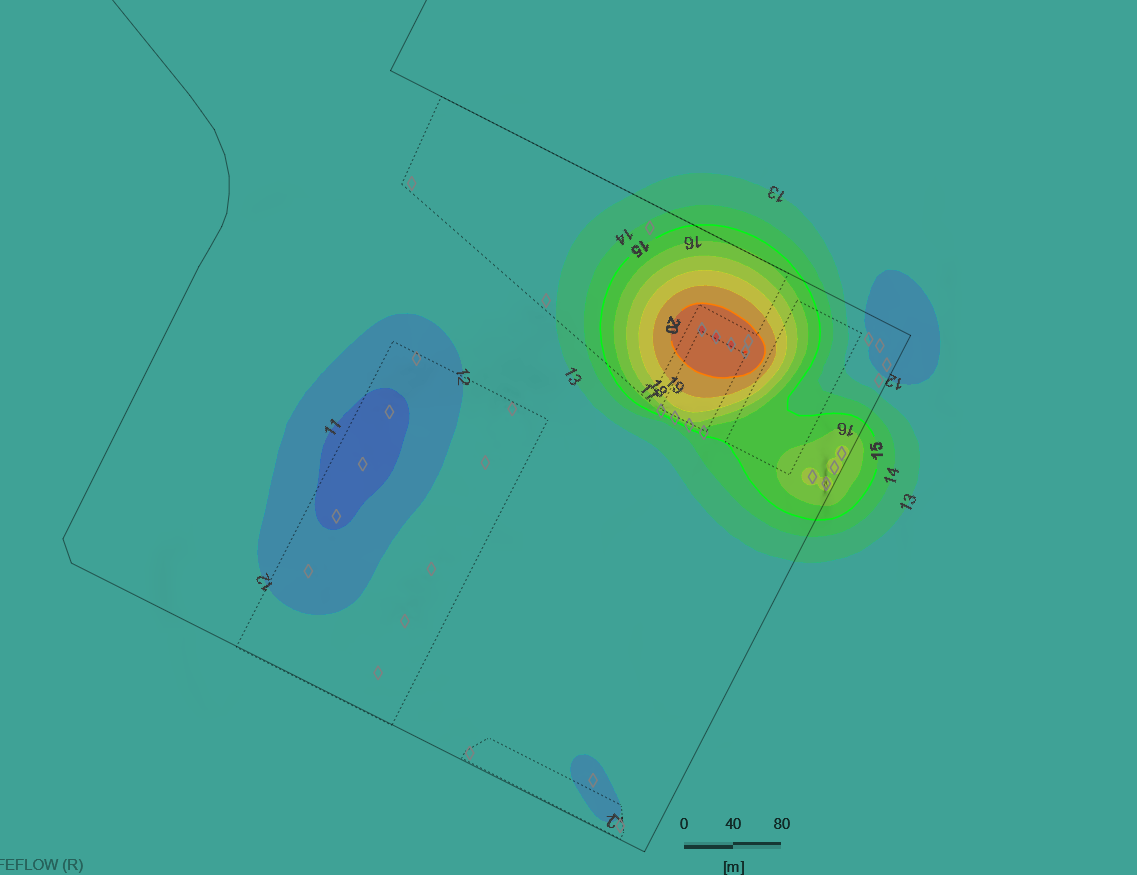 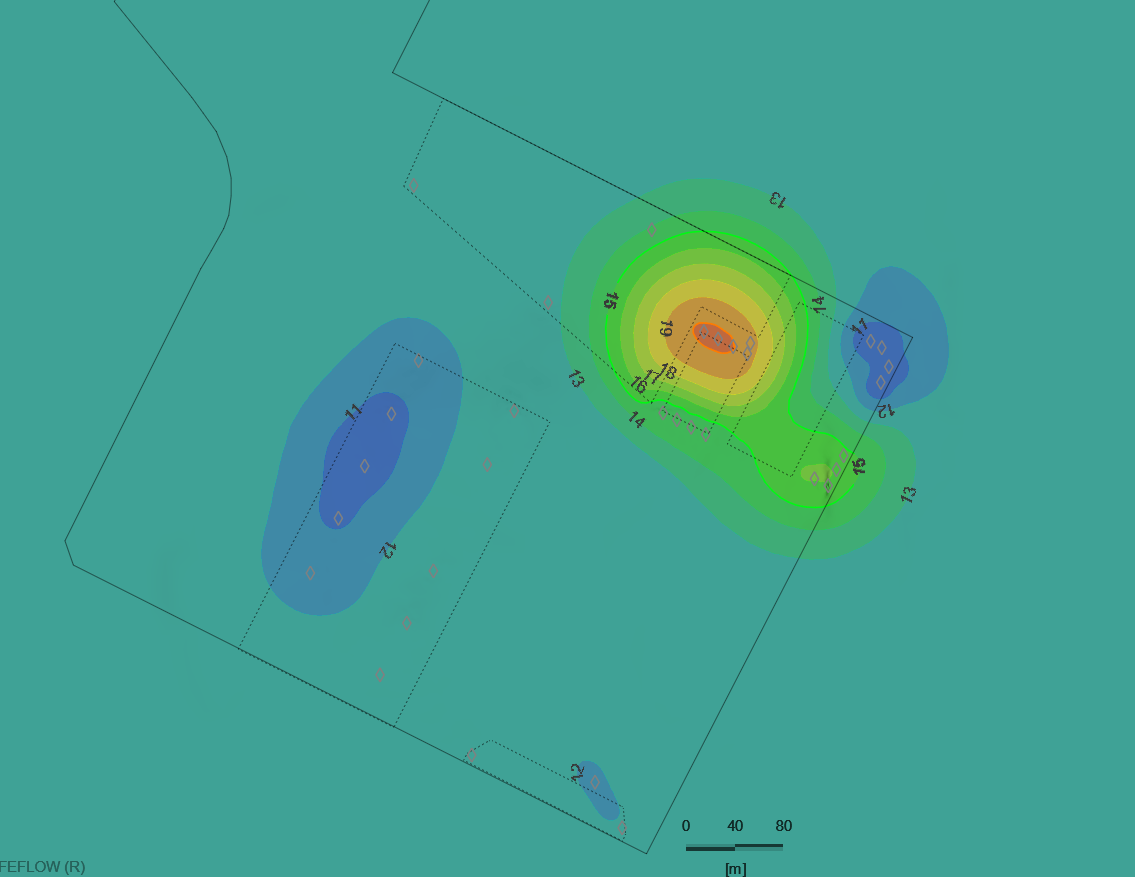 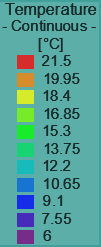 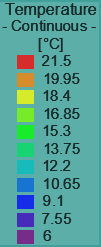 12
Hot and cold plumes in the deep aquifer – Scenario 1
after 10,5 years of operating building 5 (2035)
End of winter
End of summer
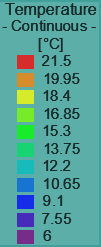 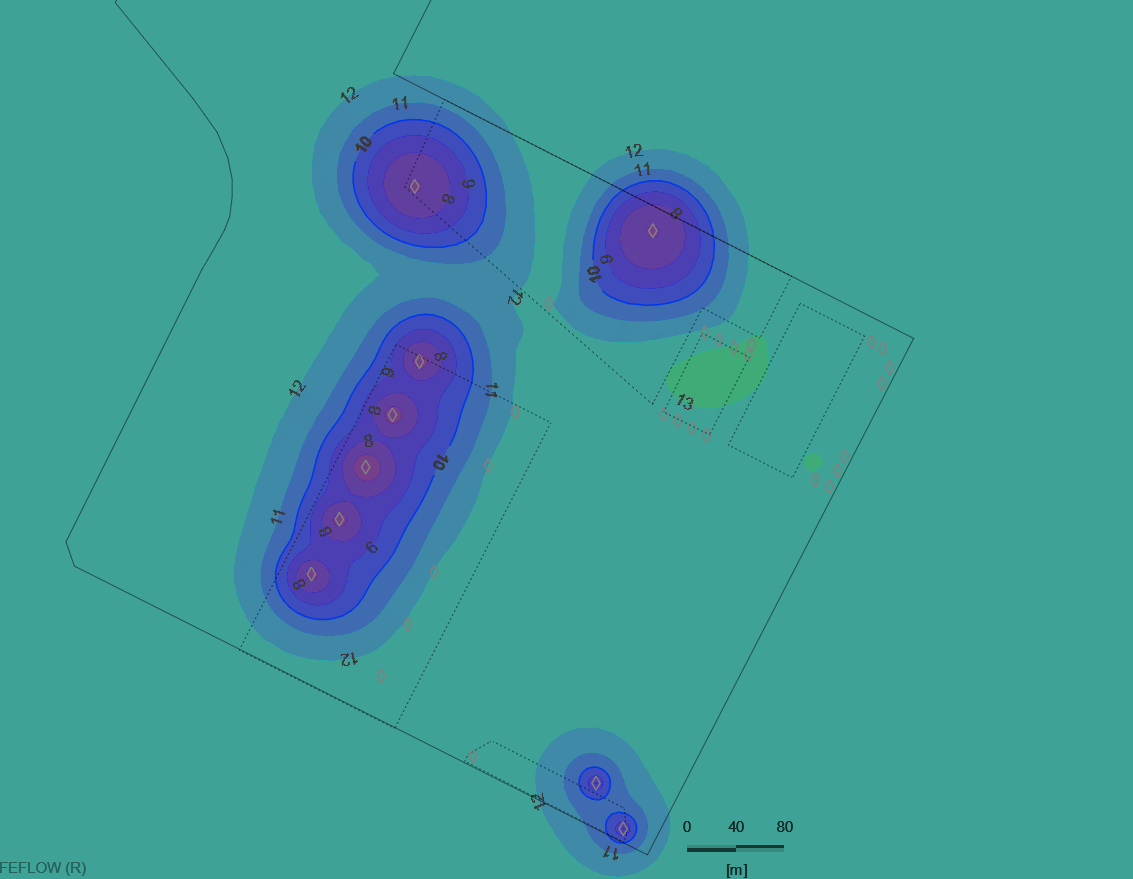 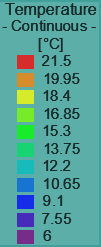 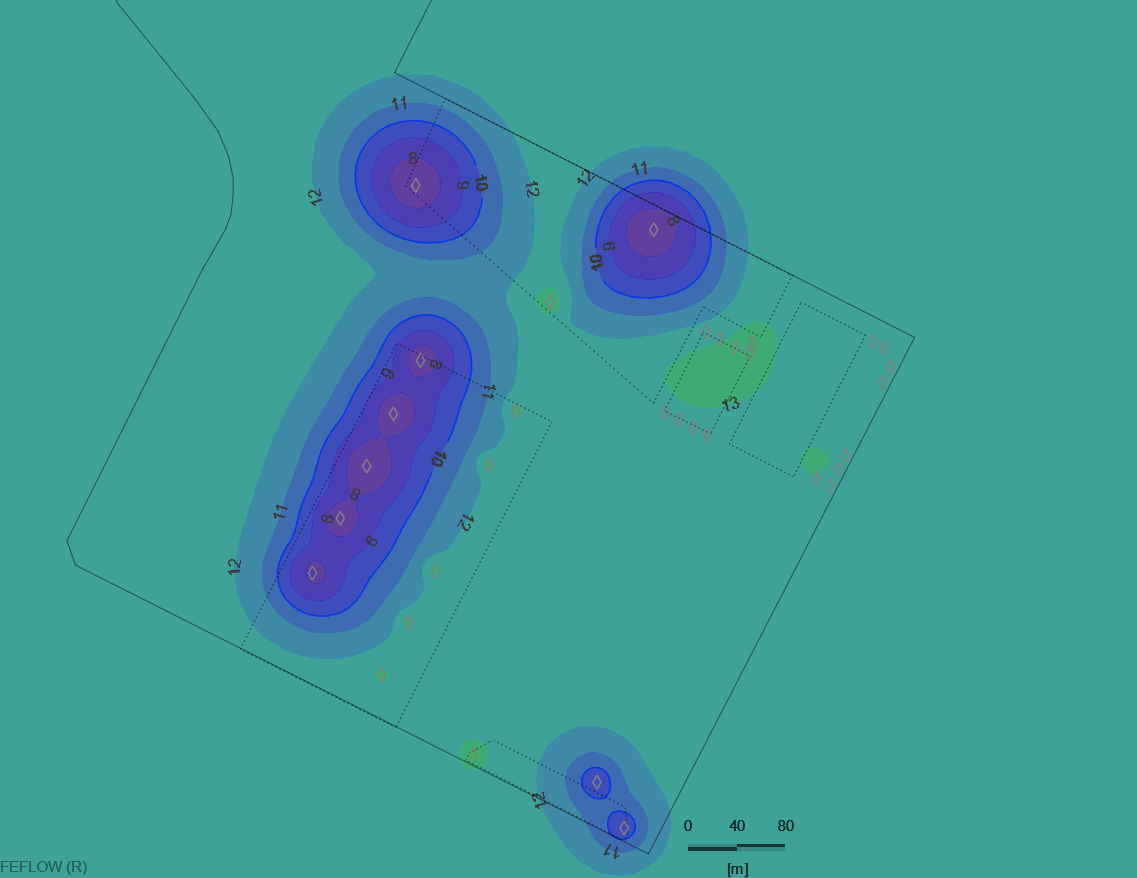 13
ATES main characteristics : Building 4 and 5
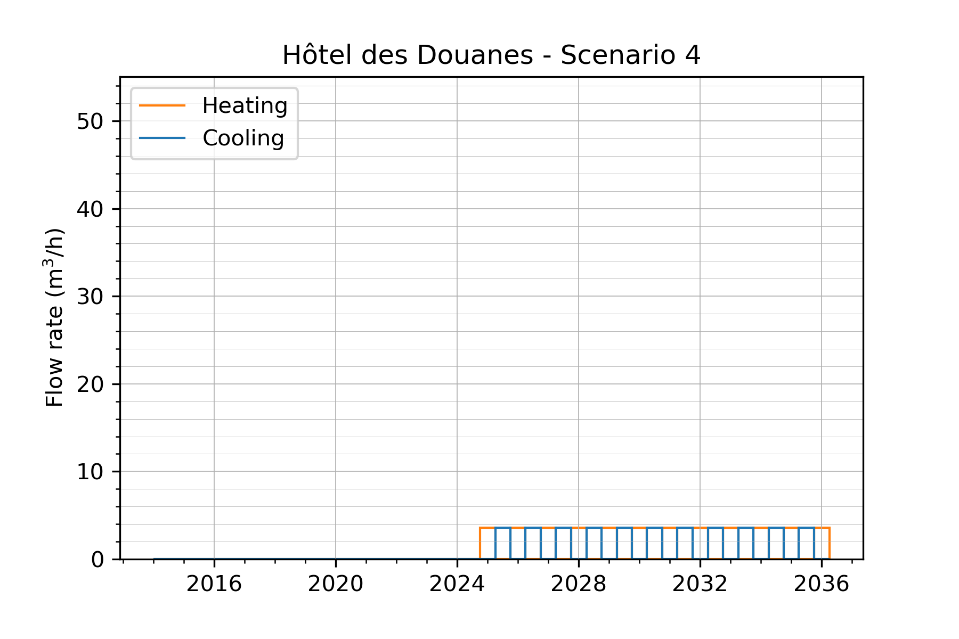 2
Heating : October 1st – March 31st
Cooling : April 1st – September 30th
Start :    1st November 2024
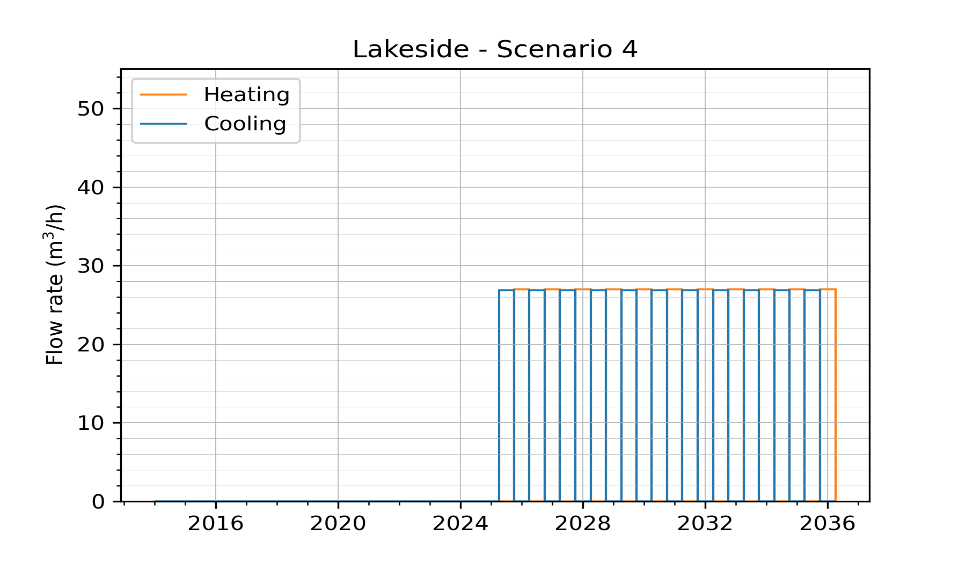 2
5
Heating : October 1st – March 31st
Cooling : April 1st – September 30th
Start :    1st April 2025
1
2
3
4
14
[Speaker Notes: Scenario 3: yearly thermal equilibrium]
Temperature evolution in the hot and cold wells
Scenario 2: deep aquifer
Building 4
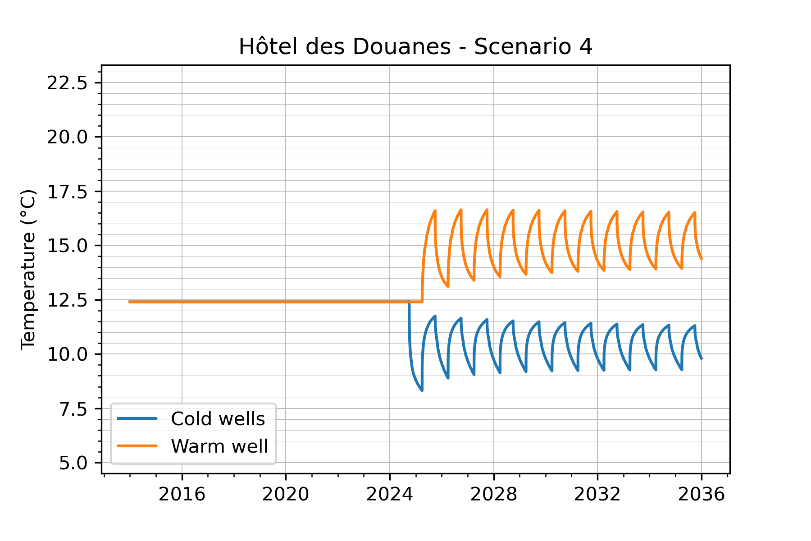 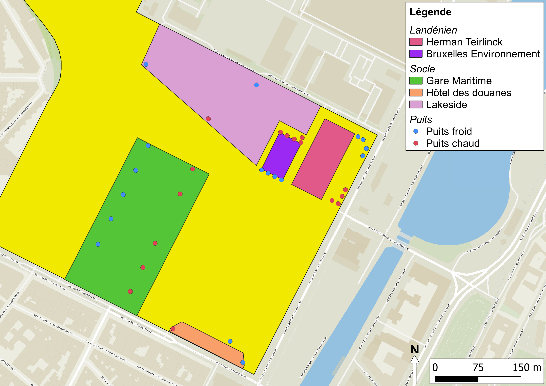 Building 4
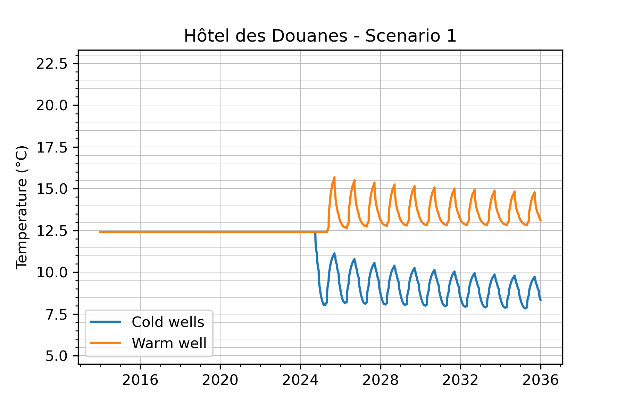 5
1
2
3
4
Building 5
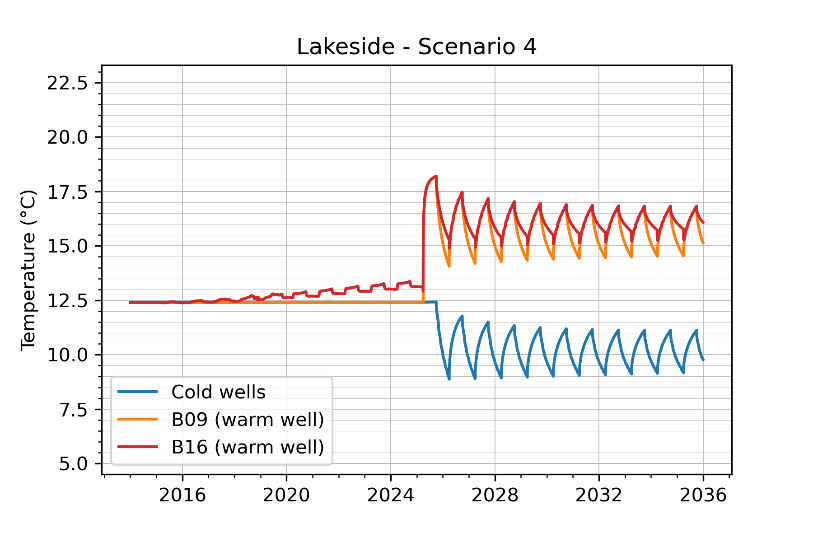 Building 5
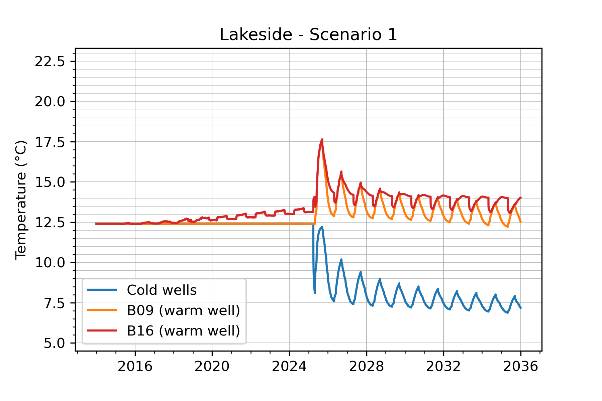 15
[Speaker Notes: B16 is very close to the warm wells of Building 1 but in the deep aquifer]
Hot and cold plumes in the deep aquifer – Scenario 2
after 10,5 years of operating building 5 (2035)
End of winter
End of summer
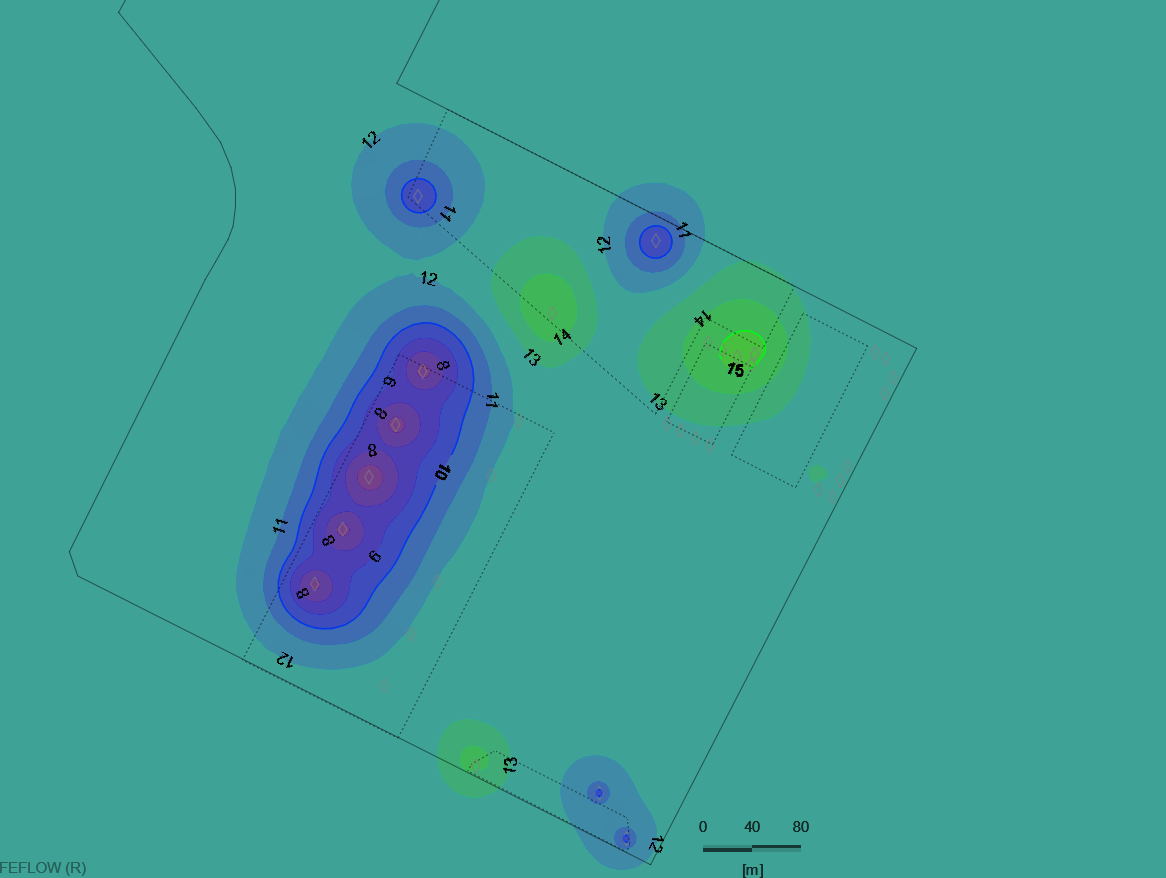 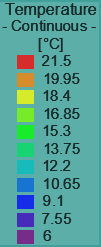 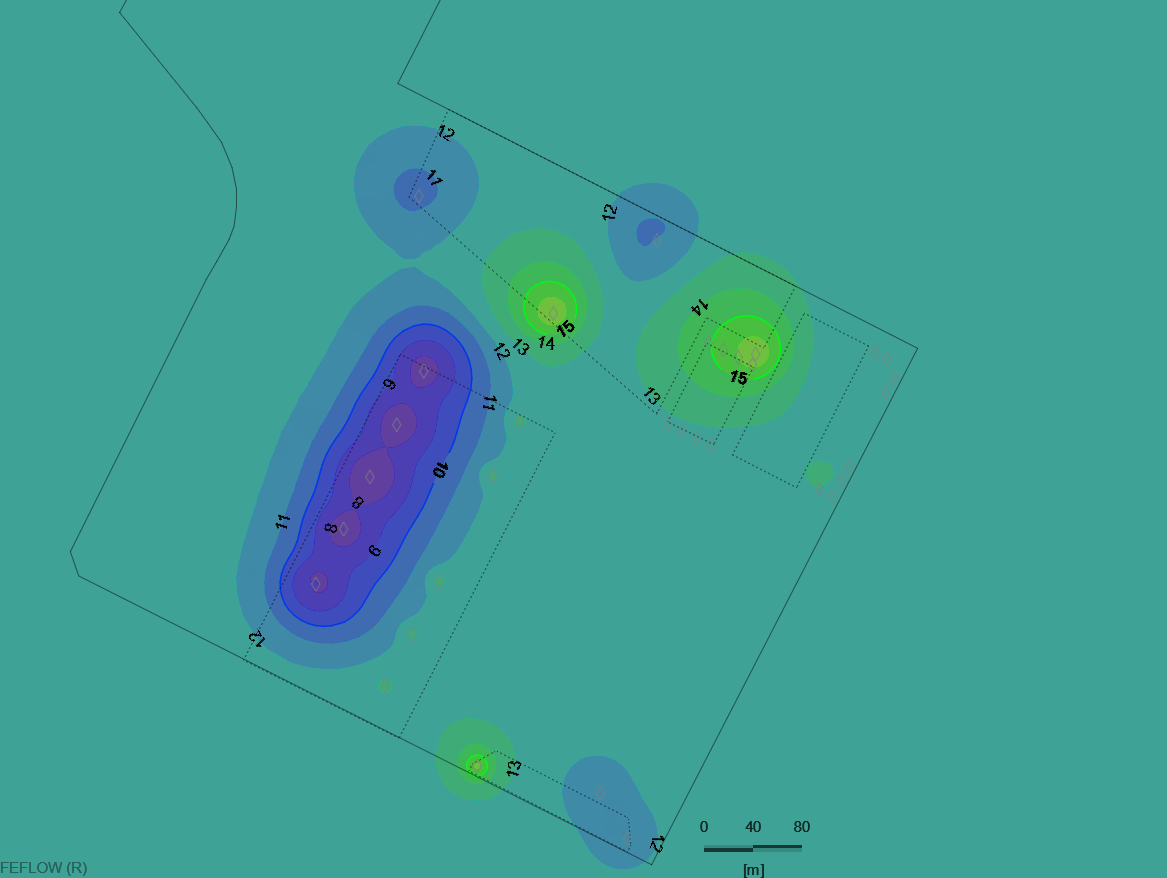 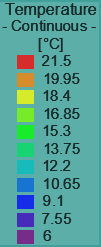 16
Conclusions, lessons …
Advection remains limited and the storage is efficient but the cool and heat demands have to be balanced

Limited heat transfers simulated between the two aquifers through the aquitard and no significant impact on the efficiency of the individual systems

New data should be collected (pressure and temperature in the wells) but also temperature in the aquifer

Data on the real heating and cooling demands of the buildings are needed to improve the model
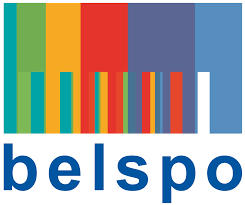 Geocamb, funded by the Belgian Science Policy (Belspo)
17
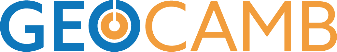